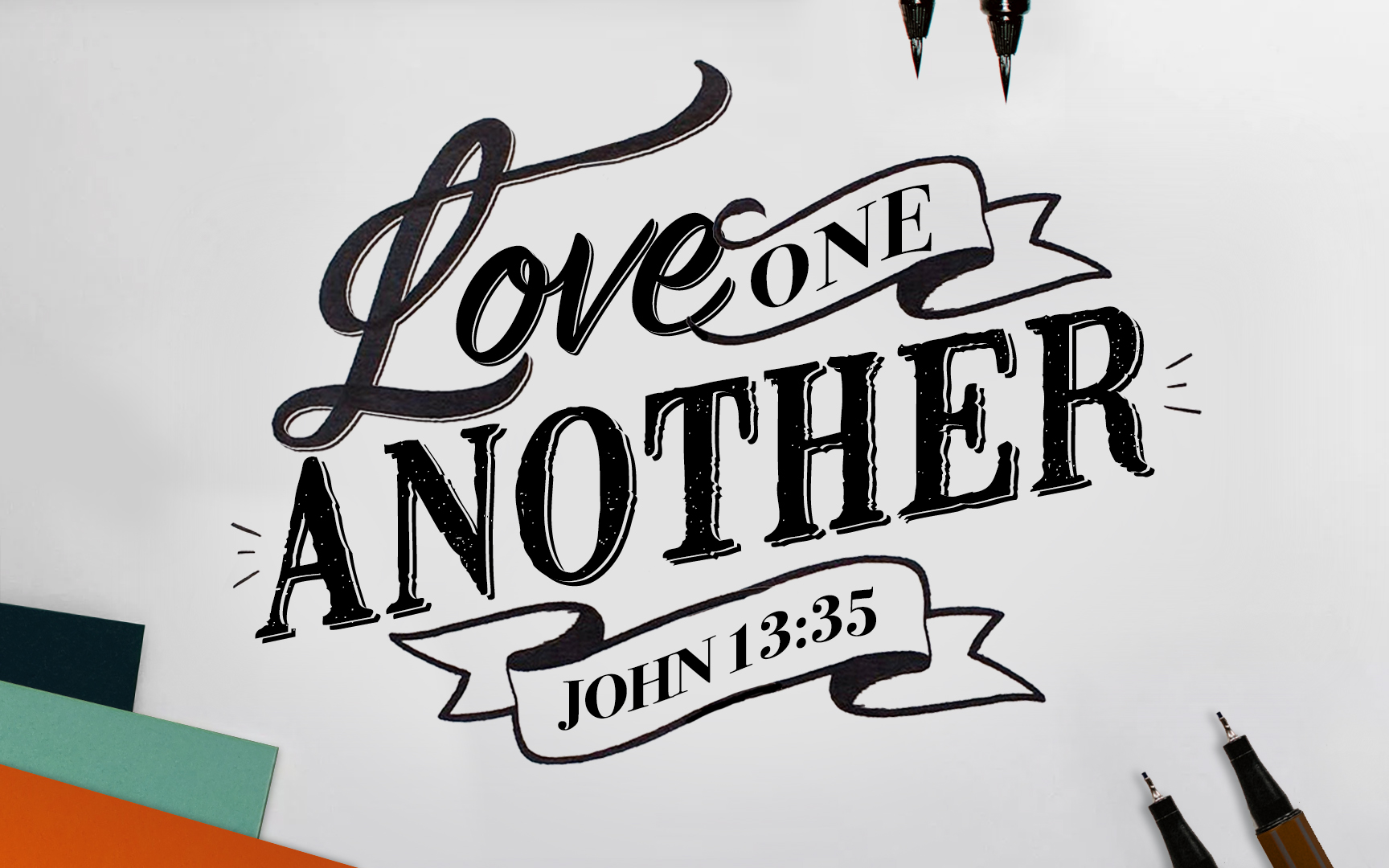 [Speaker Notes: Theme Sermon Goal:To examine “one another”occasions that help us become more equipped and more determined to excel in our confession & prayers “for one another.”]
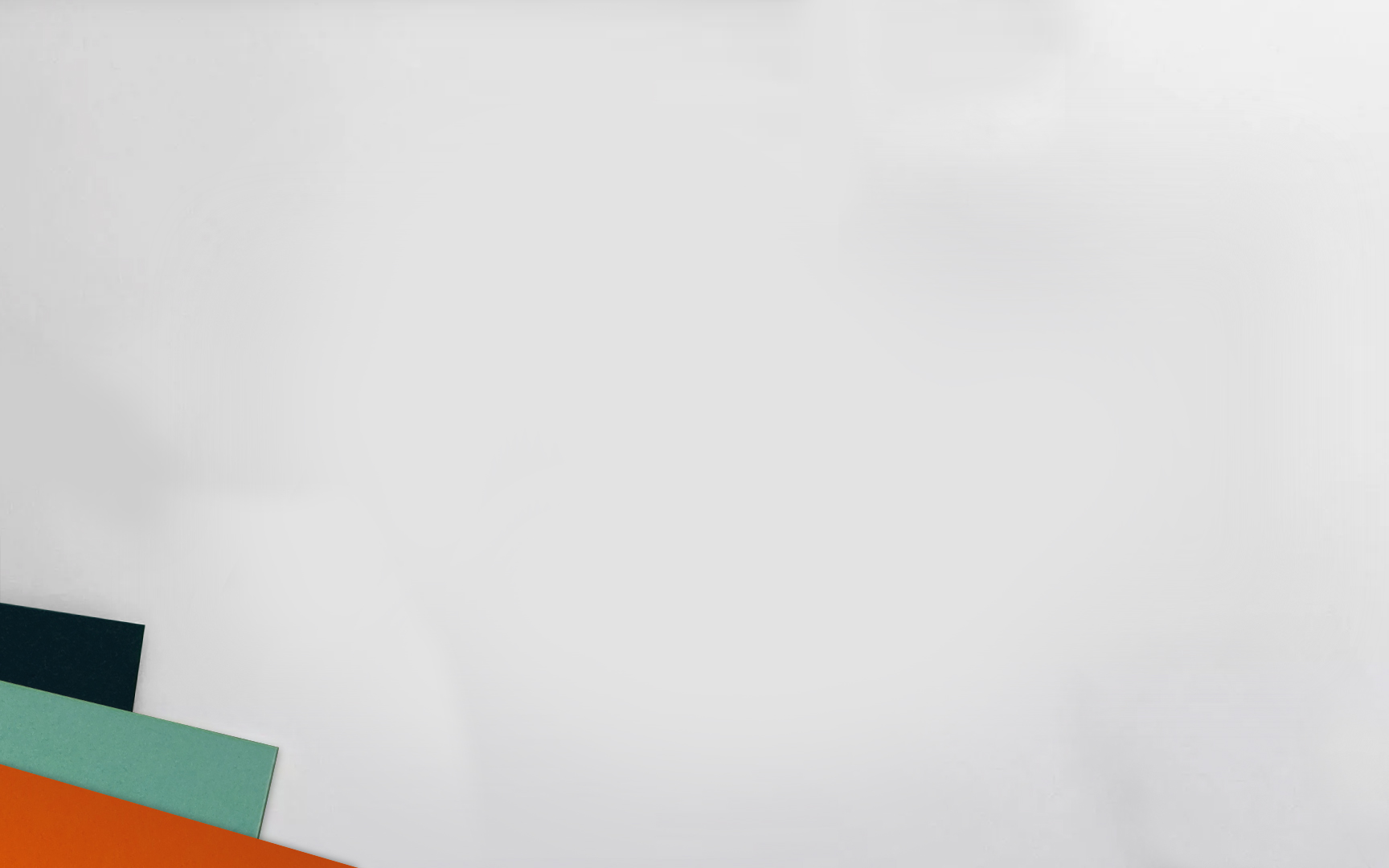 “Therefore, confess your sins to one another, and pray for one another so that you may be healed. The effective prayer of a righteous man can accomplish much.” James 5:16
[Speaker Notes: James 5:13-18

One of our goals was to Love One Another – specifically to note the ways this is different from friendships in the world.

Goal: To study the unique Biblical ways our love for one another can be practiced that surpasses the limits of worldly relationships.

These 2 topics definitely address this!  Often I see FB posts about “good vibes and prayers.”   ( I Appreciate Being Polite, But Please Remember: Prayer Is Infinitely More Valuable Than The “Good Vibes” or “Well Wishes” Expressed By Unbelievers.)

We should be cautious not to set them as equal…

It is the prayers of a righteous man that avail much! 



We approach our problems differently than the rest of the world.
We have the help of our Gracious God we can appeal to.


Note: Confession to Others is never disconnected from Confession to God.

Prayers for the Sick
Prayers with the Elders
Prayers “In the Name of the Lord”
Prayers for “Forgiveness” (Acts 8)
BECAUSE We Pray For One Another]
We Can Excel In Confessing To One Another
When we open up to friends we know love us & want to help us.

Galatians 6:1
When we give an honest picture of the problem.

James 5:16
When we see the emptiness in sinful
practices.

Acts 19:18
When we admit our need and take the time to confess.

Psalm 32:1-5
[Speaker Notes: When We Open Up To Friends We Know Love Us & Want To Help Us.
“You who are spiritual…” Galatians 6:1
When We Give An Honest Picture of The Problem.
“your sins…” James 5:16
When We See The Emptiness In Sinful Practices.
“Even Simon himself believed; and after being baptized, he continued on with Philip, and as he observed signs and great miracles taking place, he was constantly amazed.” Acts 8:13
“Many also of those who had believed kept coming, confessing and disclosing their practices.” Acts 19:18
When We Admit Our Need & Take The Time To Confess.
Psalm 32:1-5

OPEN UP TO FRIENDS:  Confession Is A Result of Community & Fellowship, As We Seek Forgiveness & Support – Not A Legalistic Requirement.

HONEST PICTURE:  Who are you talking to that really understands the nature of the problem.  A man that I spent months with addressing a problem he described in one light, before he told me what was really going on which put things in a very different light – I know it takes time to gain each other’s trust – but please – the sooner you can say the ”hard parts” the better. Ask: Does this person genuinely love me and want to help?

EMPTINESS:  God’s power was on full display in the city through the miracles Paul performed and the failure of the Jewish excocists.  The same thing in Acts 8 with Simon. He knew that his old habits were empty and meaningless compared to JESUS.

We need to admit the same thing about the sins that plague us.  Whatever we’ve been entangled in – it is emptiness!  We don’t have everything figured out. We don’t know all we need to know – but we know we can’t keep going back to sin.


Confessing To The Church Sins Known In The Community.
Acts 19
Confessing Sins Privately To Reconcile With One Another & Encourage Repentance In Others.
Matthew 5:24, Matthew 18:15
Confessing Sins That Burden Us To Godly & Trustworthy Saints: 
“You who are spiritual…” Galatians 6:1
We Do Not Discuss The Details of Disgraceful & Worldly Conduct.
Ephesians 5:12


We are not designed to overcome sin all alone.
We are not left all alone by God!
We often can’t see the full picture and we need the outside coaching a Godly brother or sister can provide. 
When they’ve “been there:” We need the confidence of knowing their victories can be our victories.
When they’ve not “been there:” We need the loving and truthful challenges to leave sin behind us.



When Christians Confess Their Sins, It Is More Than An Acknowledgement of Breaking A Commandment.
Confession Is A Result of Community & Fellowship, As We Seek Forgiveness & Support – Not A Legalistic Requirement.
“I Lied” – Can Bring Truth To Light, Not A Cast-Away Condemnation.
It Is Not Shocking News. Sad & Disappointing, But Not Shocking – Romans 3:23
It Is A Recognition of Personal Error & The Emptiness of Sin.
It Is A Desire To Resist Sin with a Heart of Godly Sorrow.
2 Corinthians 7:8-11
It Is A Family Discussion Among People Who Love Us & Want To Help Us.
Galatians 6:1
It Is An Opportunity For A New Way of Seeing Things.
Acts 8
It Is A Chance To Restore A Relationship That Has Been Damaged Directly or Has Become Hypocritical.
Confession of sin involved a recognition that Jesus
Ephesians 4:32 – Forgiveness Is Available.]
We Can Excel In Confessing To One Another
By Using Biblical Language To Pray Together…
“But the tax collector, standing some distance away, was even unwilling to lift up his eyes to heaven, but was beating his breast, saying, ‘God, be merciful to me, the sinner!’ ” (Luke 18:13)

“Create in me a clean heart, O God,And renew a steadfast spirit within me.” (Psalm 51:10)

“As far as the east is from the west,So far has He removed our transgressions from us.” (Psalm 103:12)
“For Your name’s sake, O Lord, Pardon my iniquity, for it is great.(Psalm 25:11)
[Speaker Notes: When I would visit the hospital with Curtis during my training program, he would talk to me about how to pray in those special situations.  Sometimes the family would be all together and want a prayer.  Sometimes the patient would like a prayer, but would also be in pain and need it to be short.  I’m super thankful for those times together and what I learned from him.

Likewise, if someone comes and confesses sin to you – you might wonder – what am I supposed to say after this!  Especially if you are having a strong emotional response to your friend who is hurting.  We suddenly can be at a loss for words.

We don’t want to use “filler” phrases – FAR FROM IT. We want to use God honoring, timelessly appropriate phrases.


To Honor The Love & Faithfulness of God – Psalm 25:11, Dan 9:9
As We Forgive Others – Matthew 6:12
“I repent” – Luke 17:4]
We Can Excel In Praying For One Another
AS A CHURCH
WHEN LIFE IS BUSY
DURING OPPOSITION
AFTER CORRECTION
IN A CRISIS
01
03
02
04
05
“They were continually devoting themselves… to prayer” Acts 2:42
“We will devote ourselves to prayer…” Acts 6:4
“…prayer for him was being made fervently…” Acts 12:5
“Lord take note of their threats…” Acts 4:29
“Pray to the Lord for me yourselves…” Acts 8:24
[Speaker Notes: Begins with Remembering and Appreciating The One Another Prayers In The Early Church.


By Imitating The Mercy of Abraham, Focus of Hezekiah, & Faith of Paul.
Genesis 18:32-33, 2 Kings 19:14, Philippians 1:3-11]
We Can Excel In Praying For One Another
When we pray for God’s peace during the storms of life.John 14:27, Philippians 4:6-7
When we pray for success in good works.Nehemiah 6:9,16 and Luke 10:2
When we pray for the wisdom to speak effectively.Colossians 4:3-4
When we pray for the struggling to come out of darkness.Acts 26:18, 1 Thessalonians 5:14
When we pray for confidence in God’s love.Ephesians 3:18-19
[Speaker Notes: One Another Prayers That Move My Heart…

>> Prayer for the congregation to wrap up the lesson. <<]
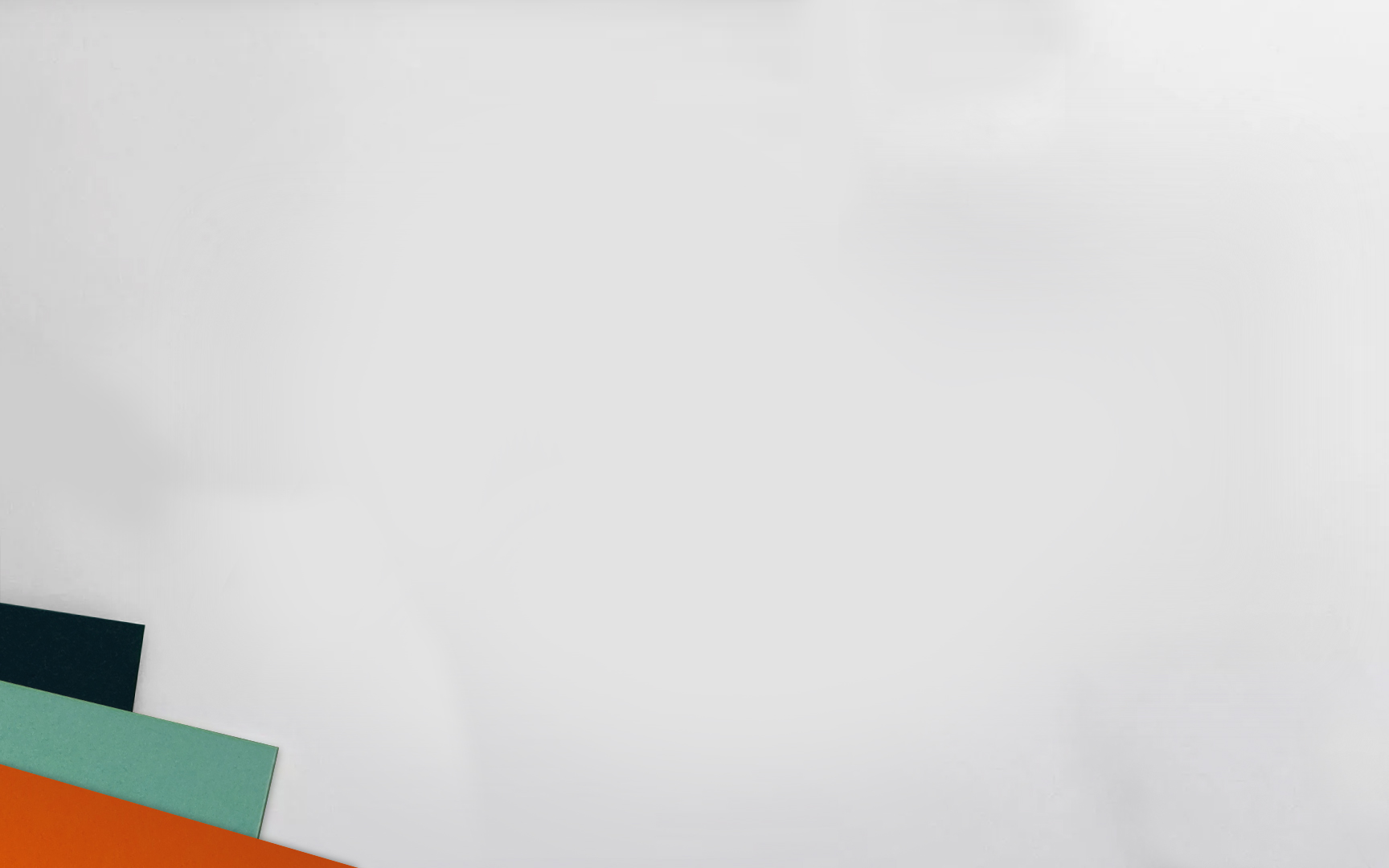 “Therefore, confess your sins to one another, and pray for one another so that you may be healed. The effective prayer of a righteous man can accomplish much.” James 5:16
[Speaker Notes: One of our goals was to Love One Another – specifically to note the ways this is different from friendships in the world.

Goal: To study the unique Biblical ways our love for one another can be practiced that surpasses the limits of worldly relationships.

These 2 topics definitely address this!  Often I see FB posts about “good vibes and prayers.”   ( I Appreciate Being Polite, But Please Remember: Prayer Is Infinitely More Valuable Than The “Good Vibes” or “Well Wishes” Expressed By Unbelievers.)

We should be cautious not to set them as equal…

It is the prayers of a righteous man that avail much! 



We approach our problems differently than the rest of the world.
We have the help of our Gracious God we can appeal to.


* Note: Confession to Others is never disconnected from Confession to God.]
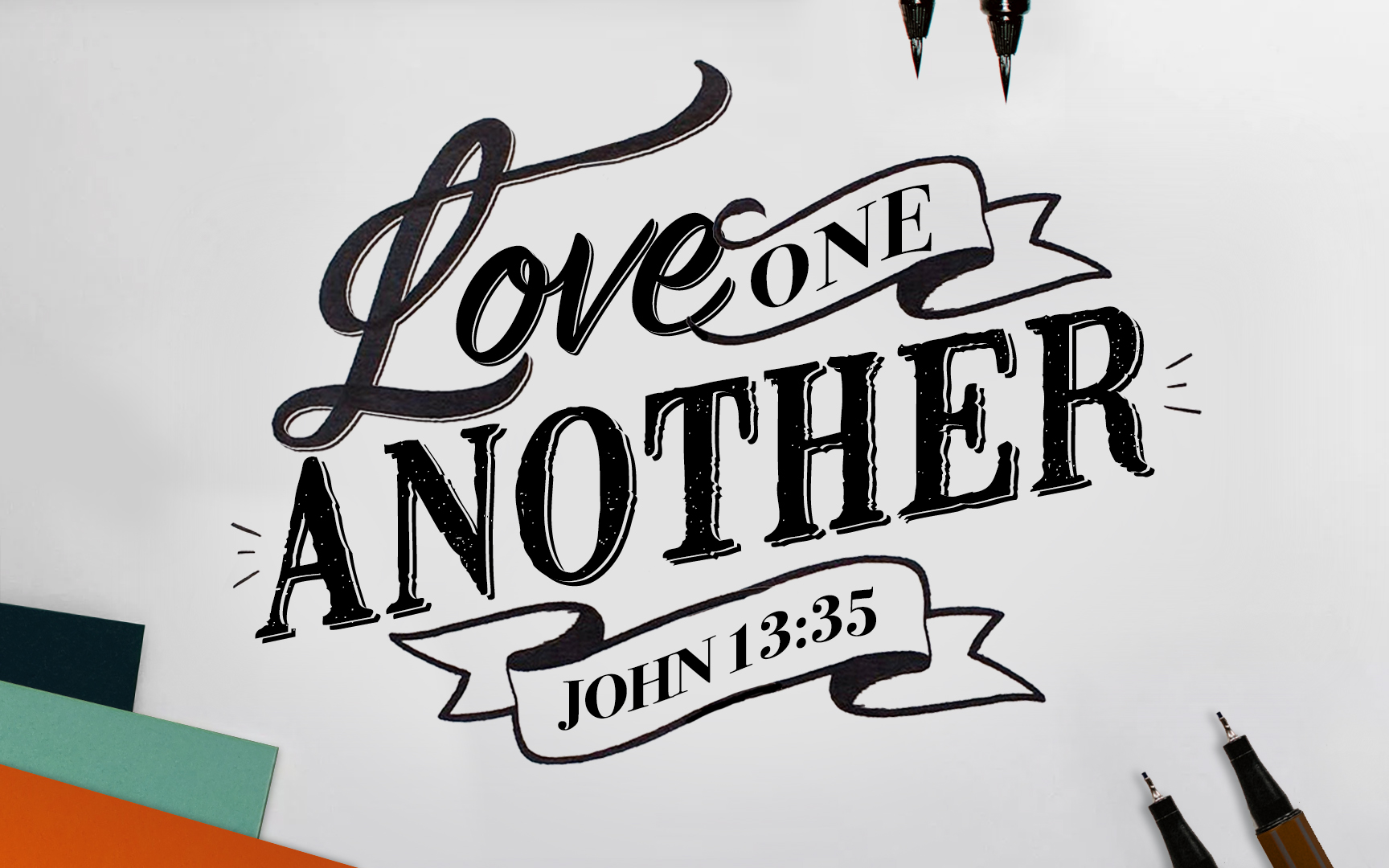 [Speaker Notes: Thankful to study together.  The topic of Honor is really broad, so I have 3 goals with the lesson this morning...

First, To Encourage A Community of Honor]